Thinking family- school nurses role in safeguarding during COVID19
Rachel Livsey MA

Bsc (Hons) specialist community public health school nurse 

Specialist practitioner for youth offending team and pupil referral units – SW18.
What school nurses have in our armour….
Trauma Aware https://www.youtube.com/watch?v=xYBUY1kZpf8 
Adverse Childhood Experience aware https://www.youtube.com/watch?v=XHgLYI9KZ-A 
Motivational interviewing 
As a children's nurse - well versed in family centred care – Ann Casey
Resilience and the ability to contain self and others
Clear safeguarding policies and supervision
Knowledge of the adolescent brain  - neurochemistry
Family B all names have been changed
Mamma B – victim of domestic violence and abuse (perpetrated by Pappa B), maternal ill mental health, childrens social care involvement from 2004 - 2018 re-referred to childrens social care Dec. 2018 
Children previously taken into care August 2014 – Jan 2016
What’s happening for the family in 2021
Ongoing poor engagement from parents . Case progressed to legal planning and the children are going into care again in the spring- COVID has delayed the courts.

Behaviour has become unsettled for all children; they have been referred for intensive intervention therapy (IIT)

School welfare checks to Mamma B have been ignored and Pappa B was used to send messages.

Mamma B has mental ill health and has no support to access appointments.
How school nurses thought family…
Health reviews for all children-  a rota was drawn up between the school nurses so not to bombard the family for regular welfare checks. 

School nurse E mailed child in need service manager to understand why the children were told they were going into care so early. 

Social worker E mailed by school nursing service to discuss referring Mamma B to adult social care so she has support for HER whilst the childrens social care social worker helps Mamma B support her children. 

The school nurses didn’t (and don’t) work in silo and shared all relevant information with the multi disciplinary team and advocated for Mamma B by asking schools not to use Pappa B to pass on messages to her as this may re-traumatise her.
Keep in touch!
: @rachemarie78

          : R.livsey@nhs.net
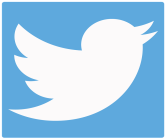 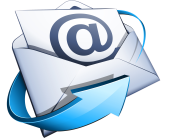